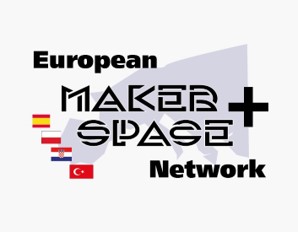 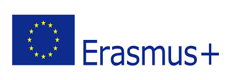 The European MakerSpace Network Project
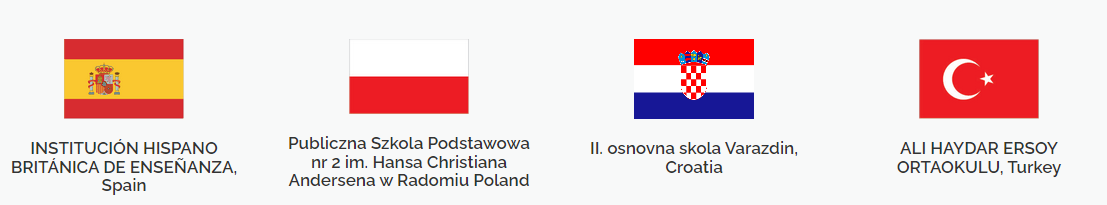 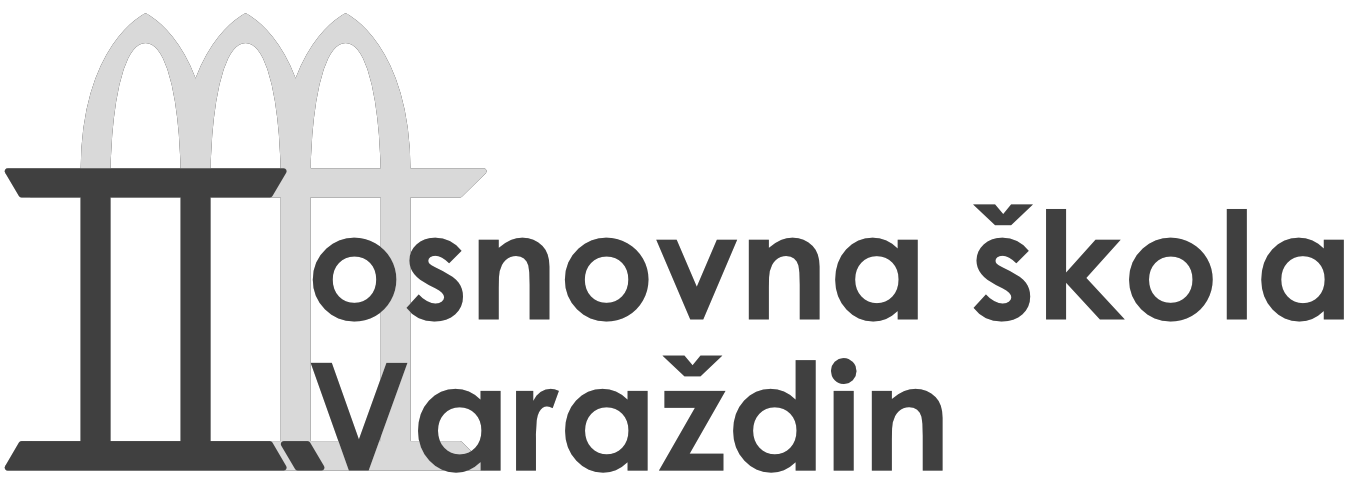 Erasmus+ 2020-2023
2020-1-ES01-KA229-082563
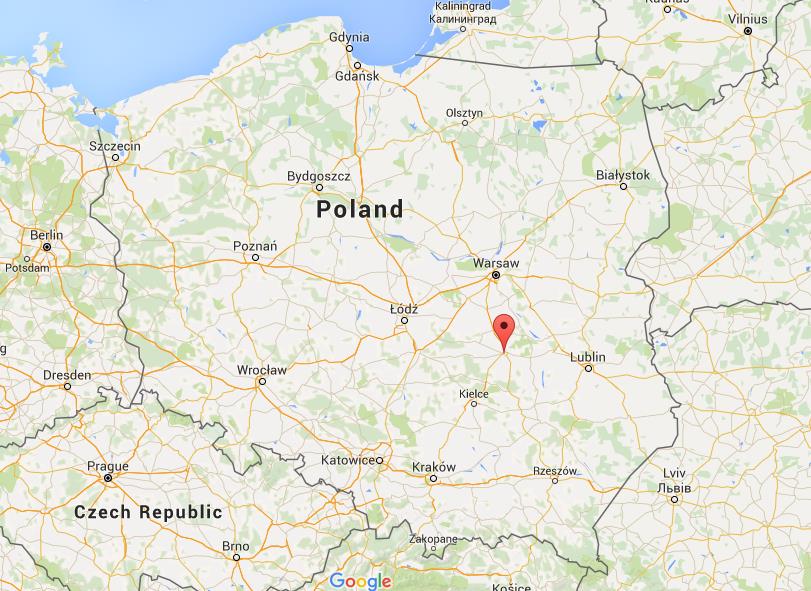 Osnovni podaci
od 5.6. do 11.6.
grad Radom
Poljska, Hrvatska, Španjolska i Turska
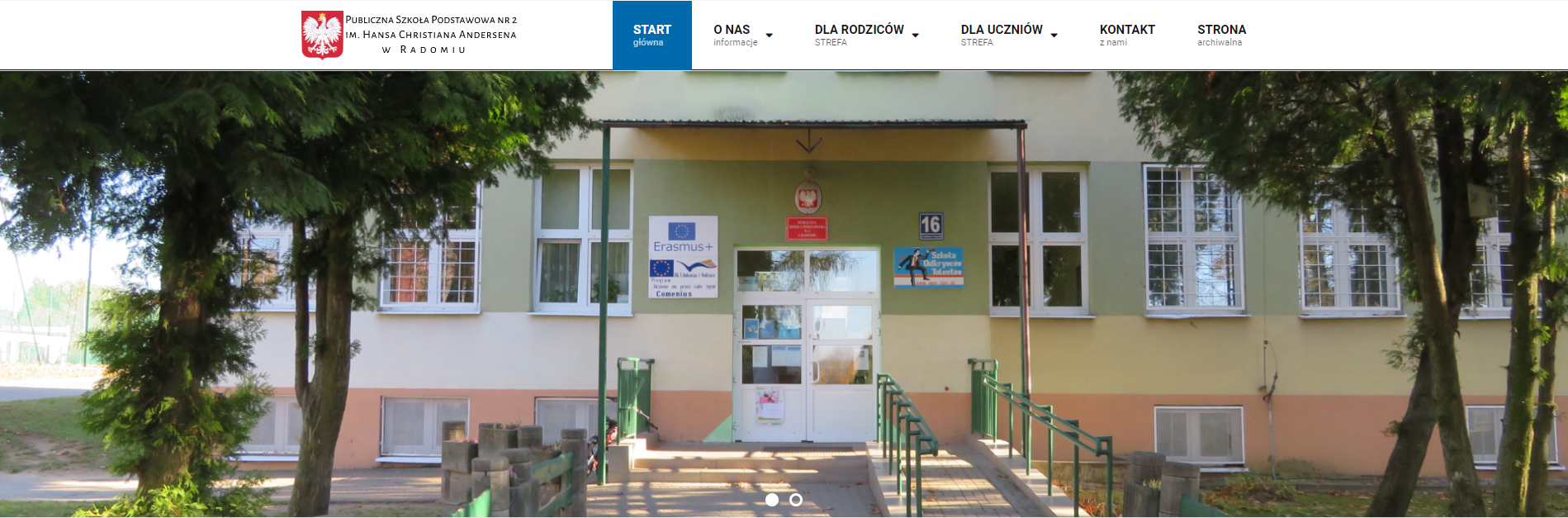 Ciljevi projekta
opći ciljevi: razvoj vještina sadržanih unutar Europskog referentnog okvira ključnih kompetencija za cjeloživotno učenje
kreativnost, suradničko rješavanje problema, razvoj digitalnih kompetencija i poduzetništvo, razvoj jezičnih kompetencija te razvoj svijesti o kulturnim različitostima

specifični cilj: izrada mreže za razmjenu ideja i projekata u obliku digitalne knjige koja sadrži primjere dobre prakse
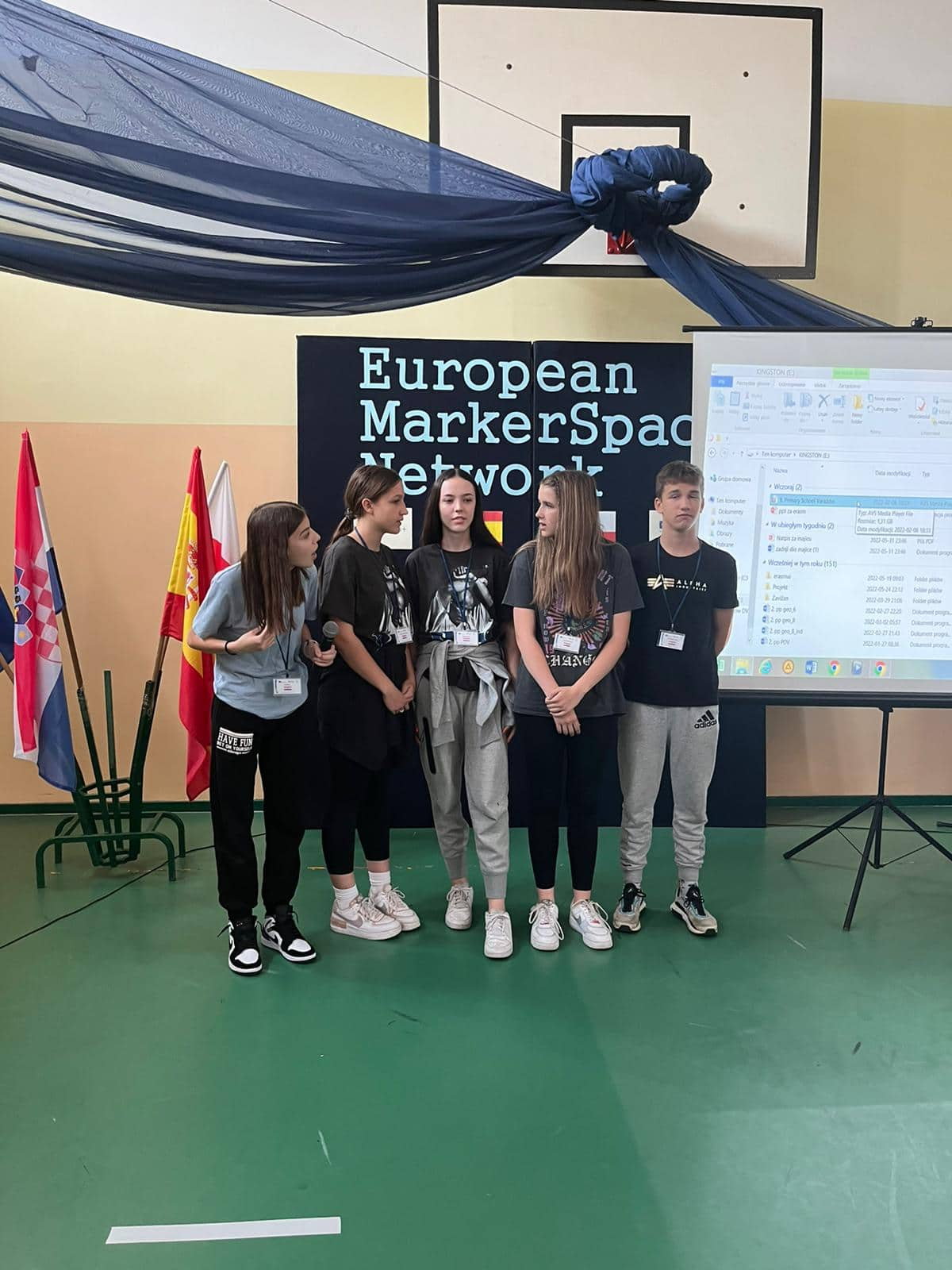 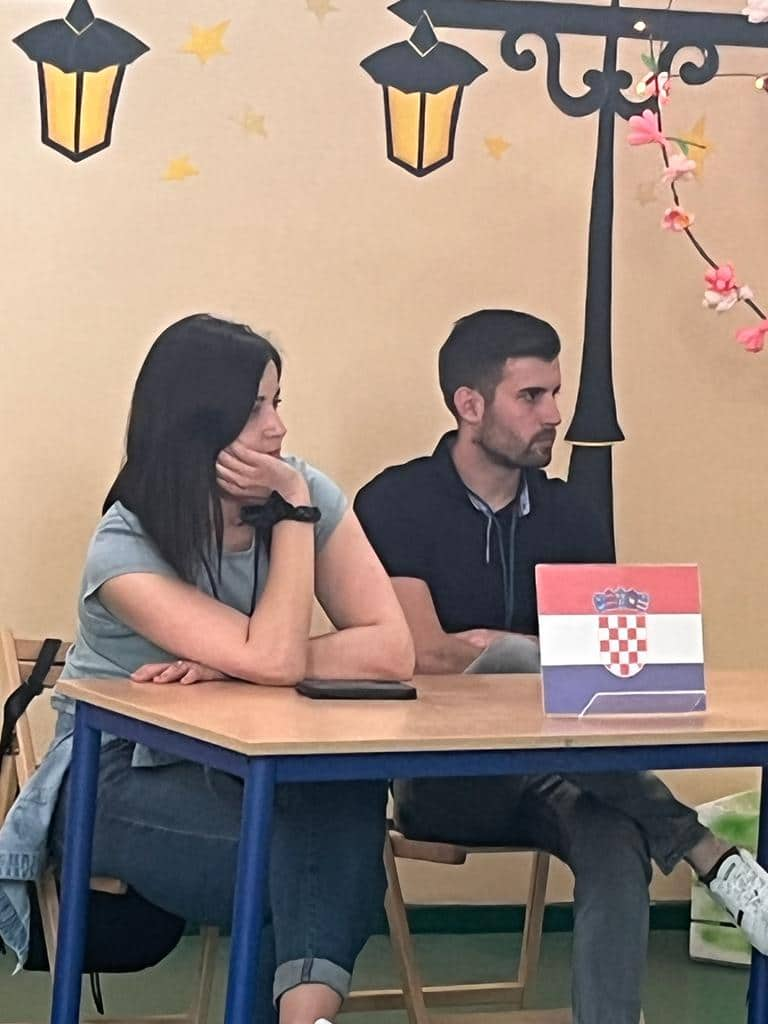 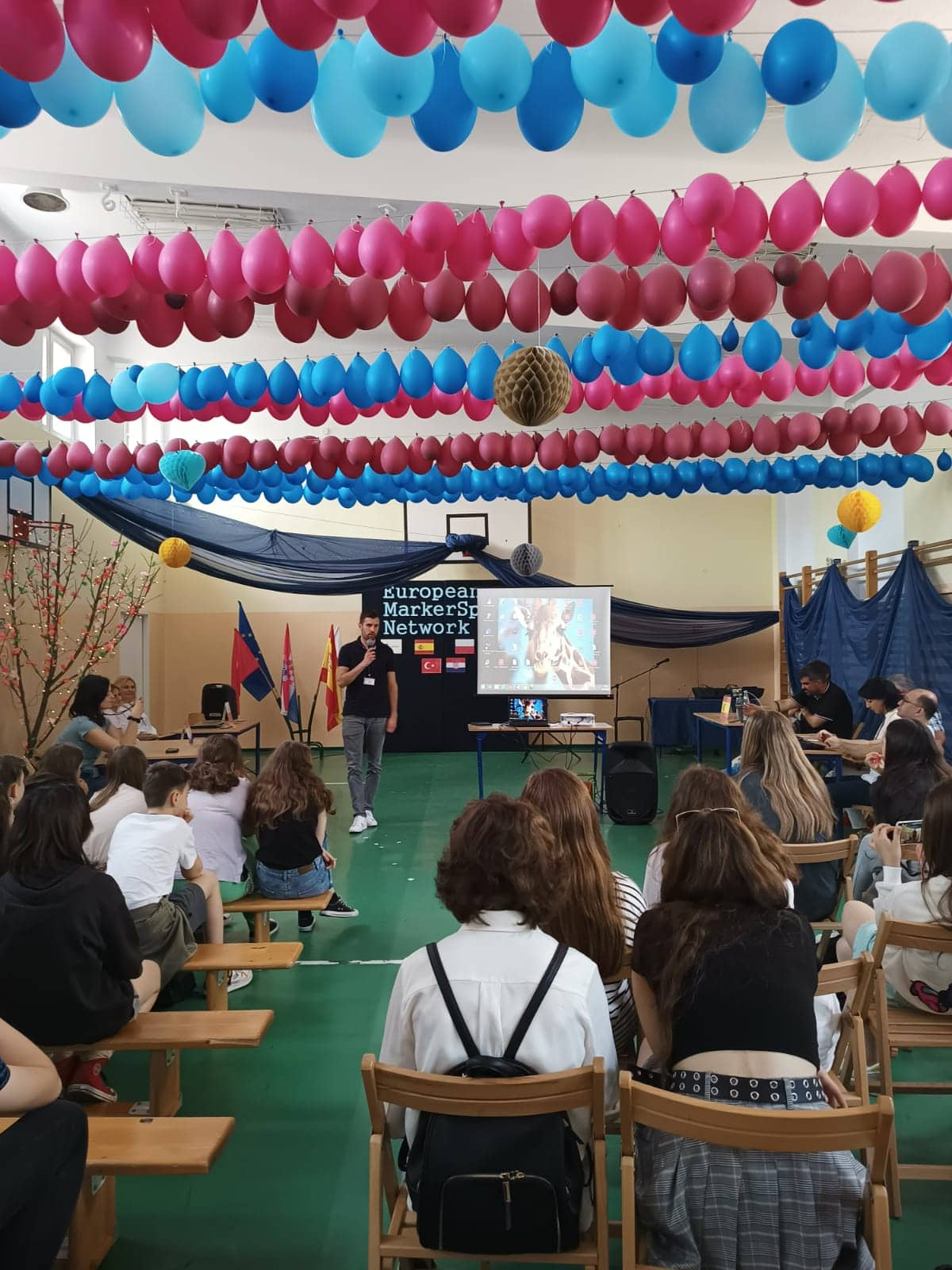 Prvi dan: upoznavanje
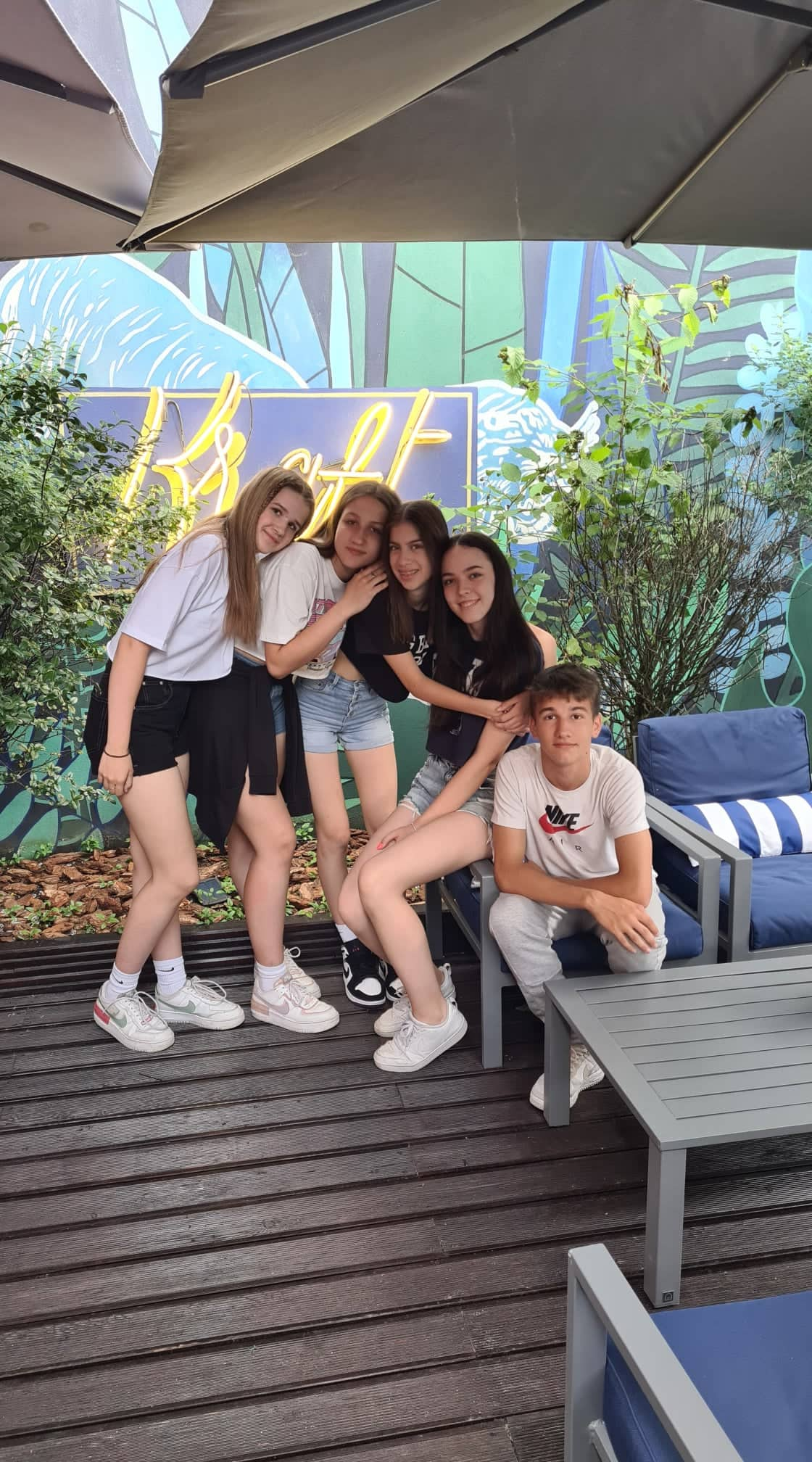 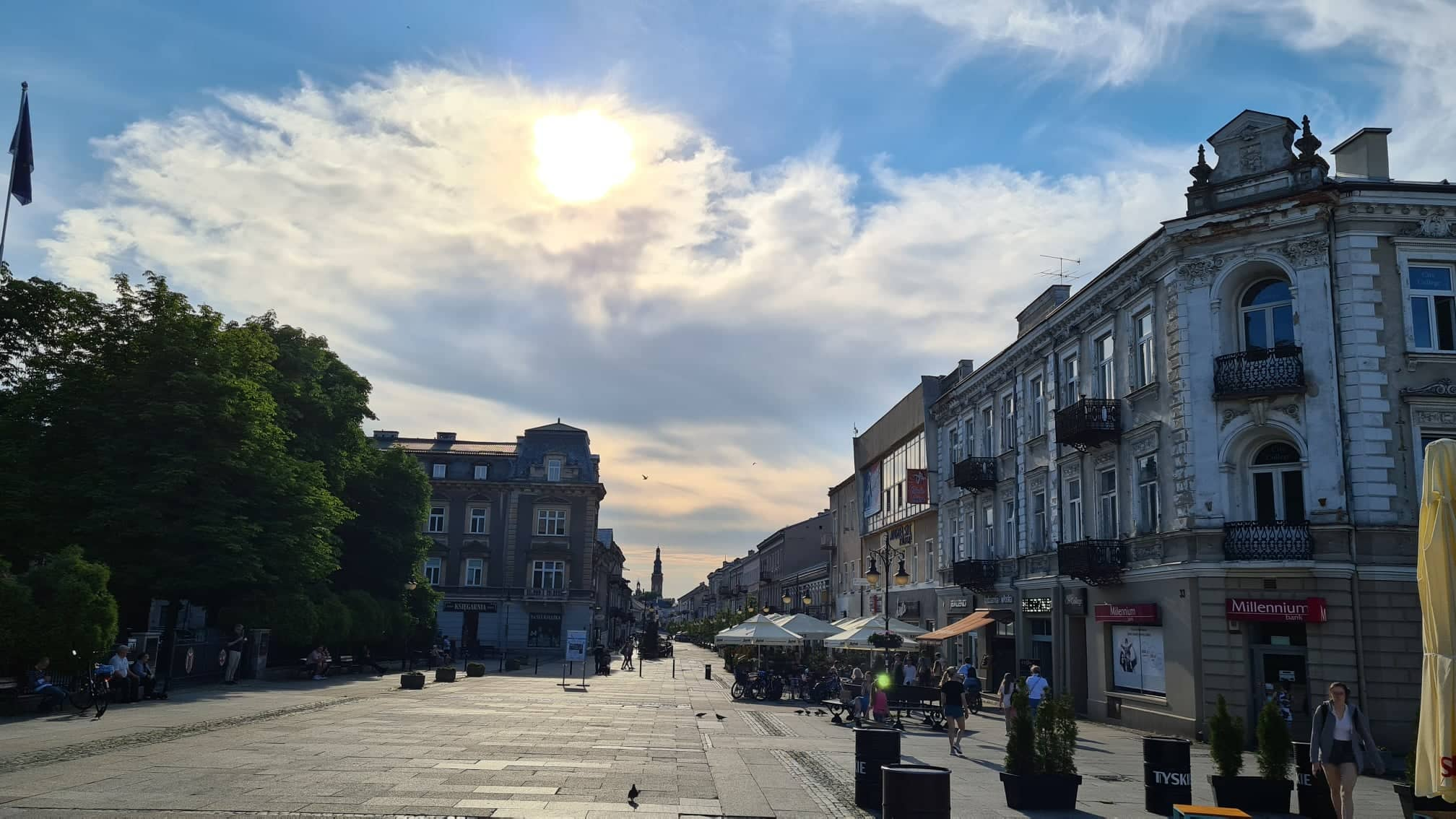 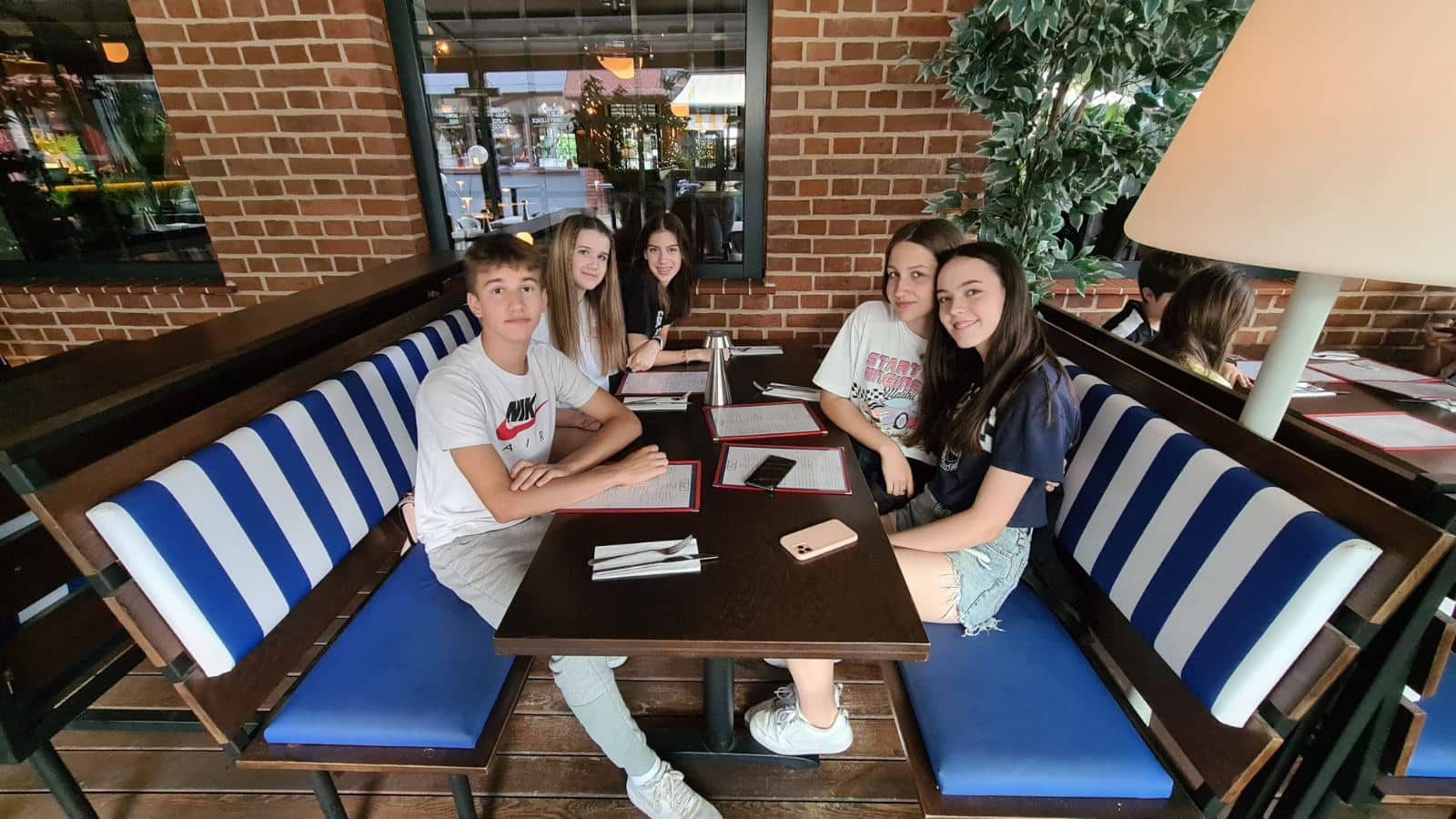 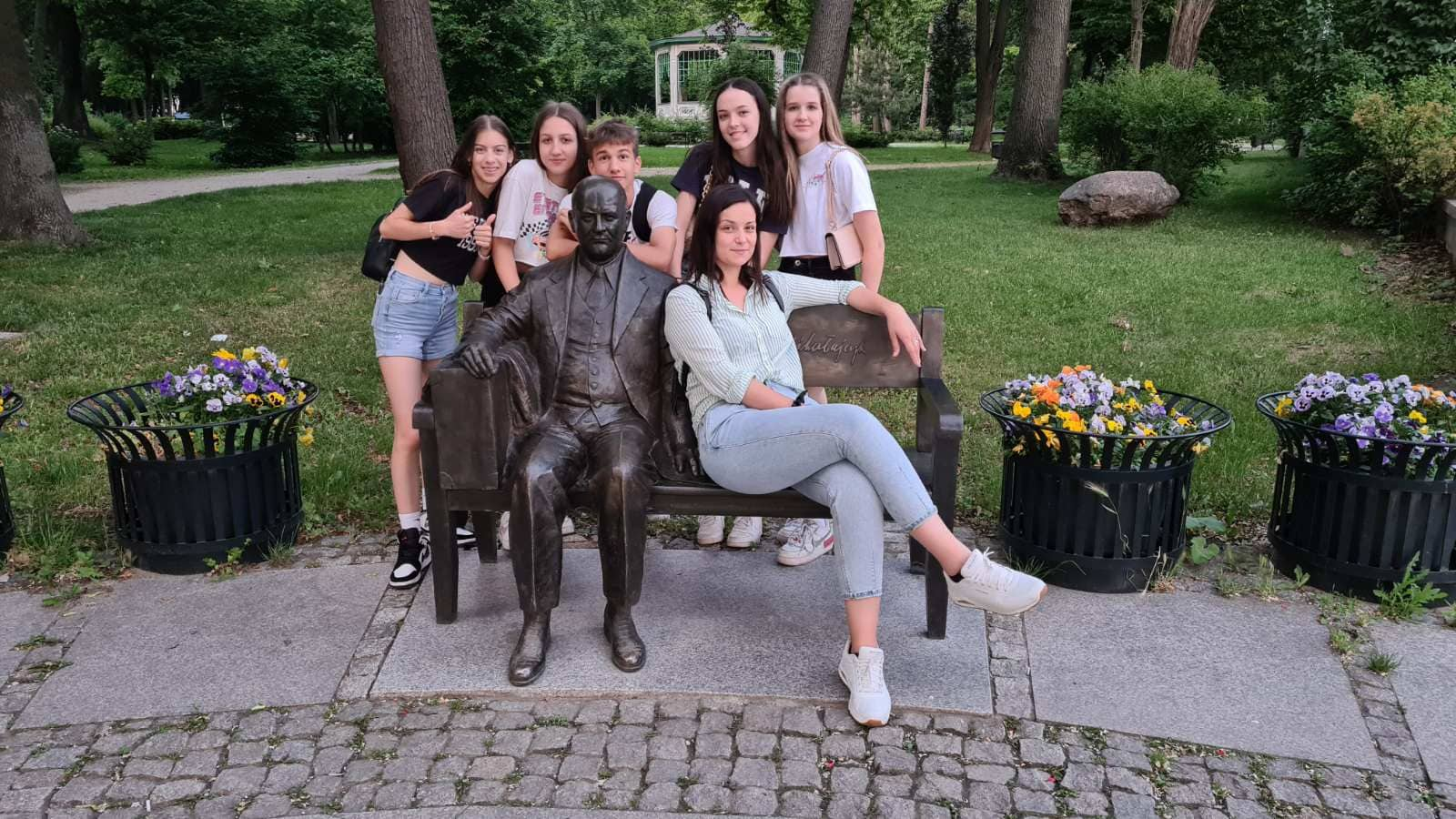 Prvi dan: razgledavanje Radoma
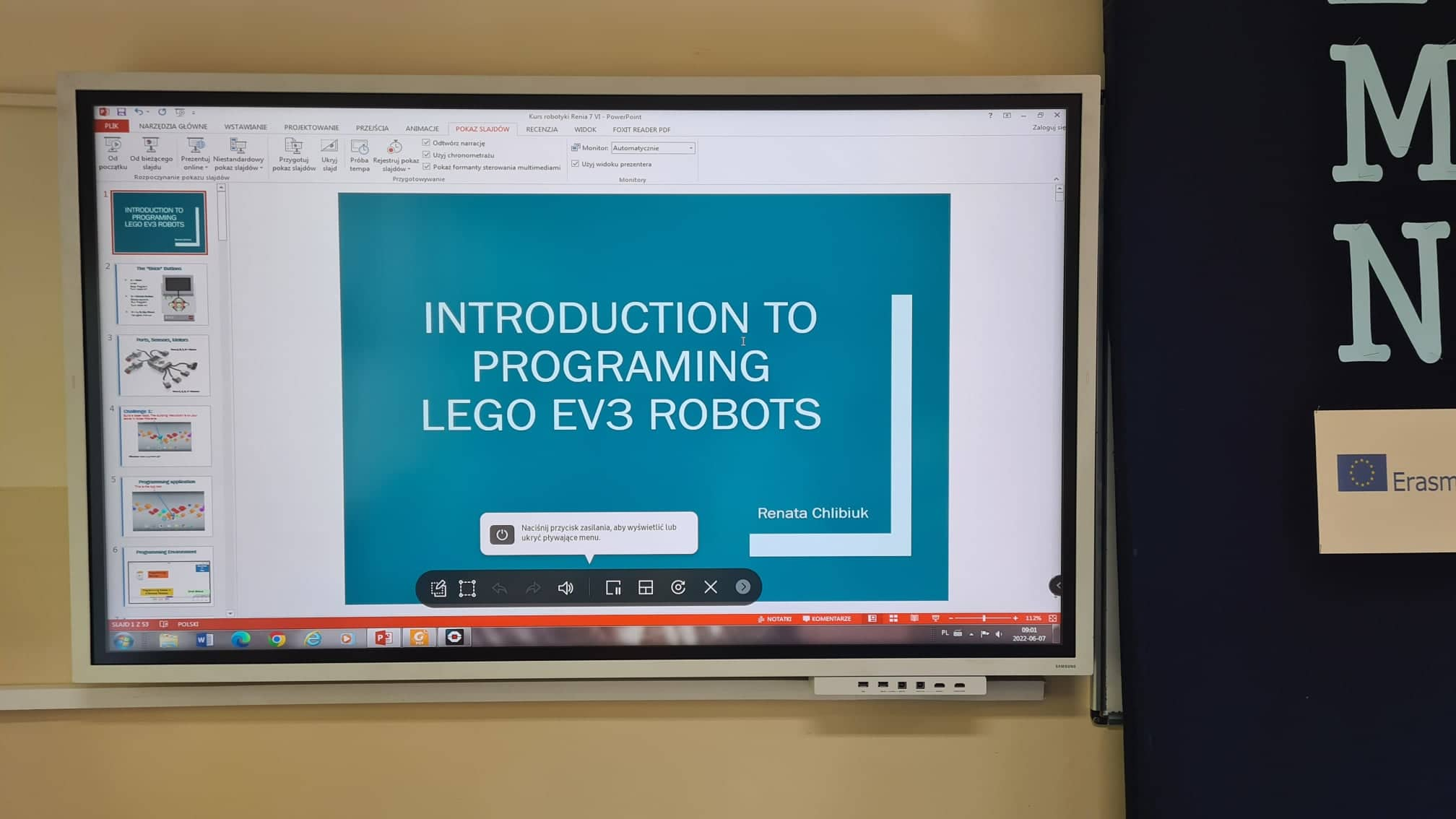 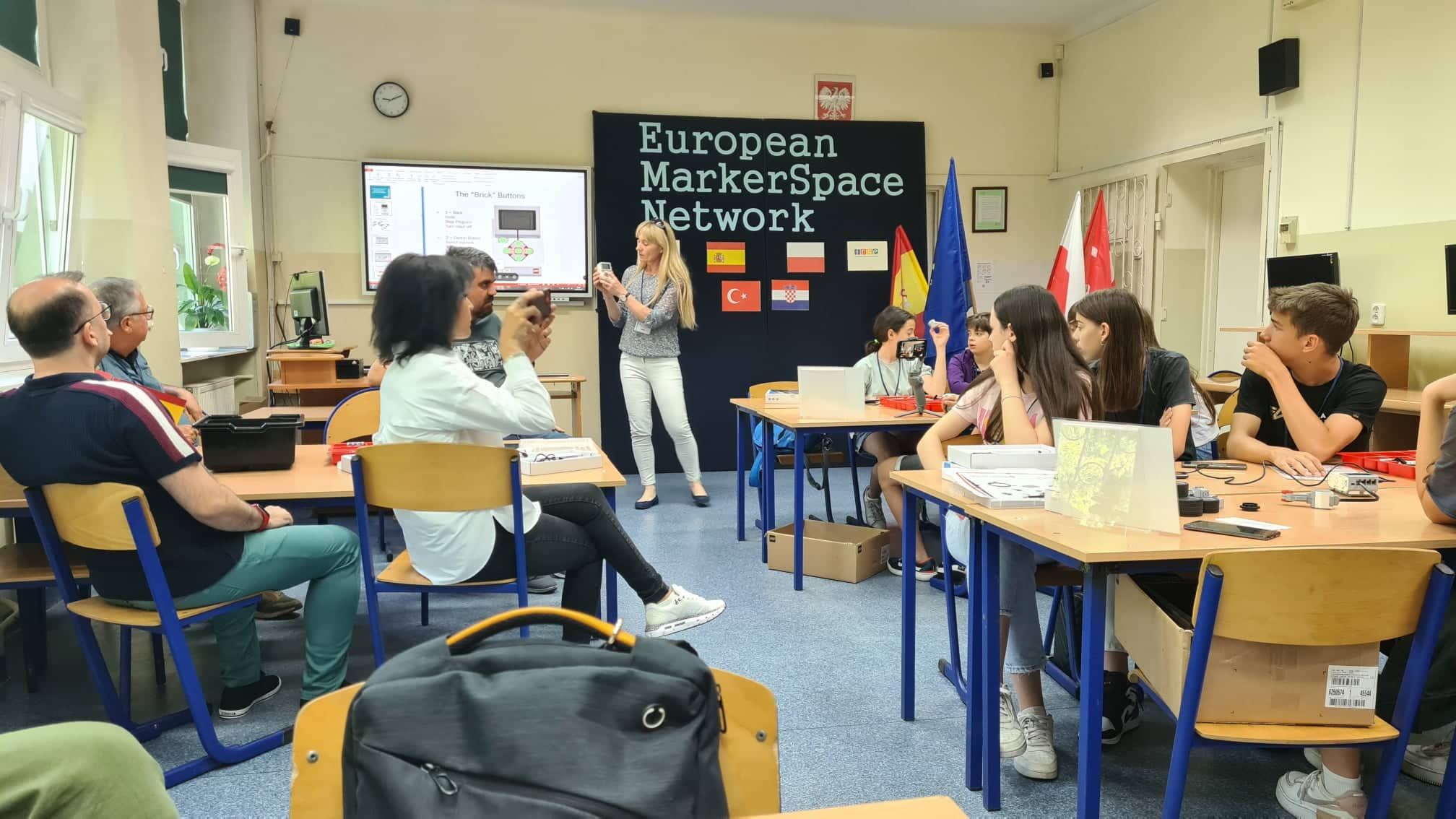 Drugi dan: radionica programiranja Lego mindstorms
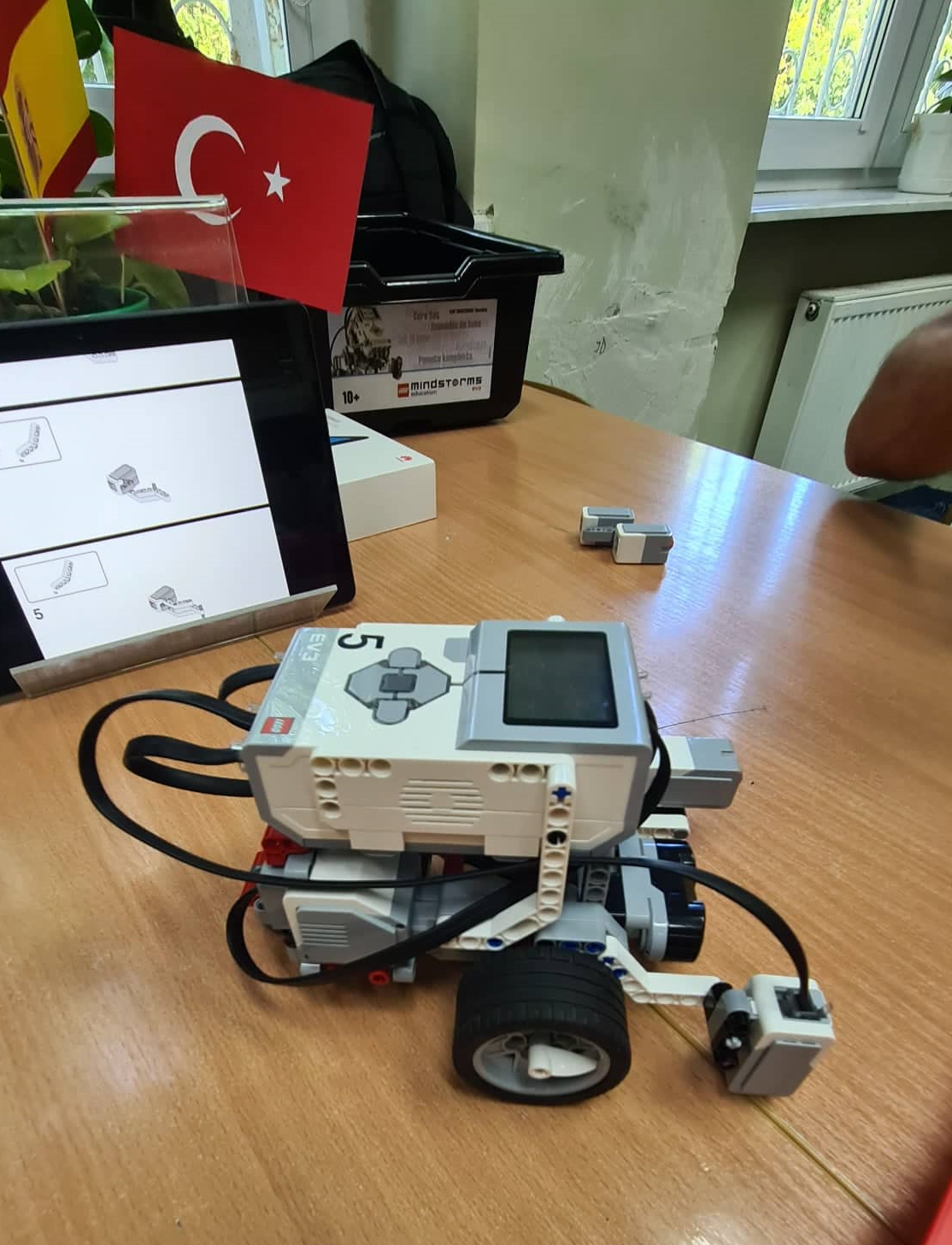 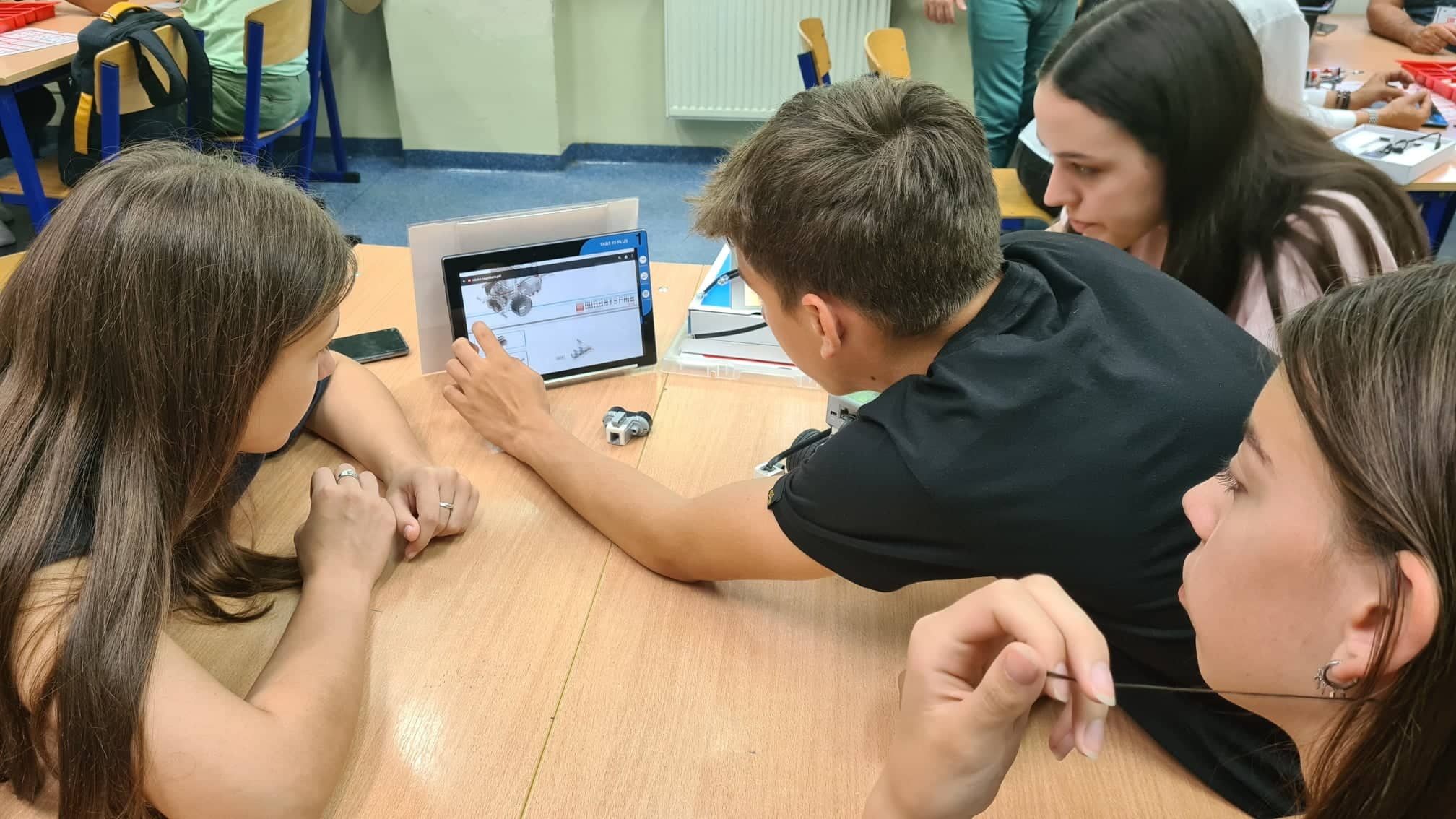 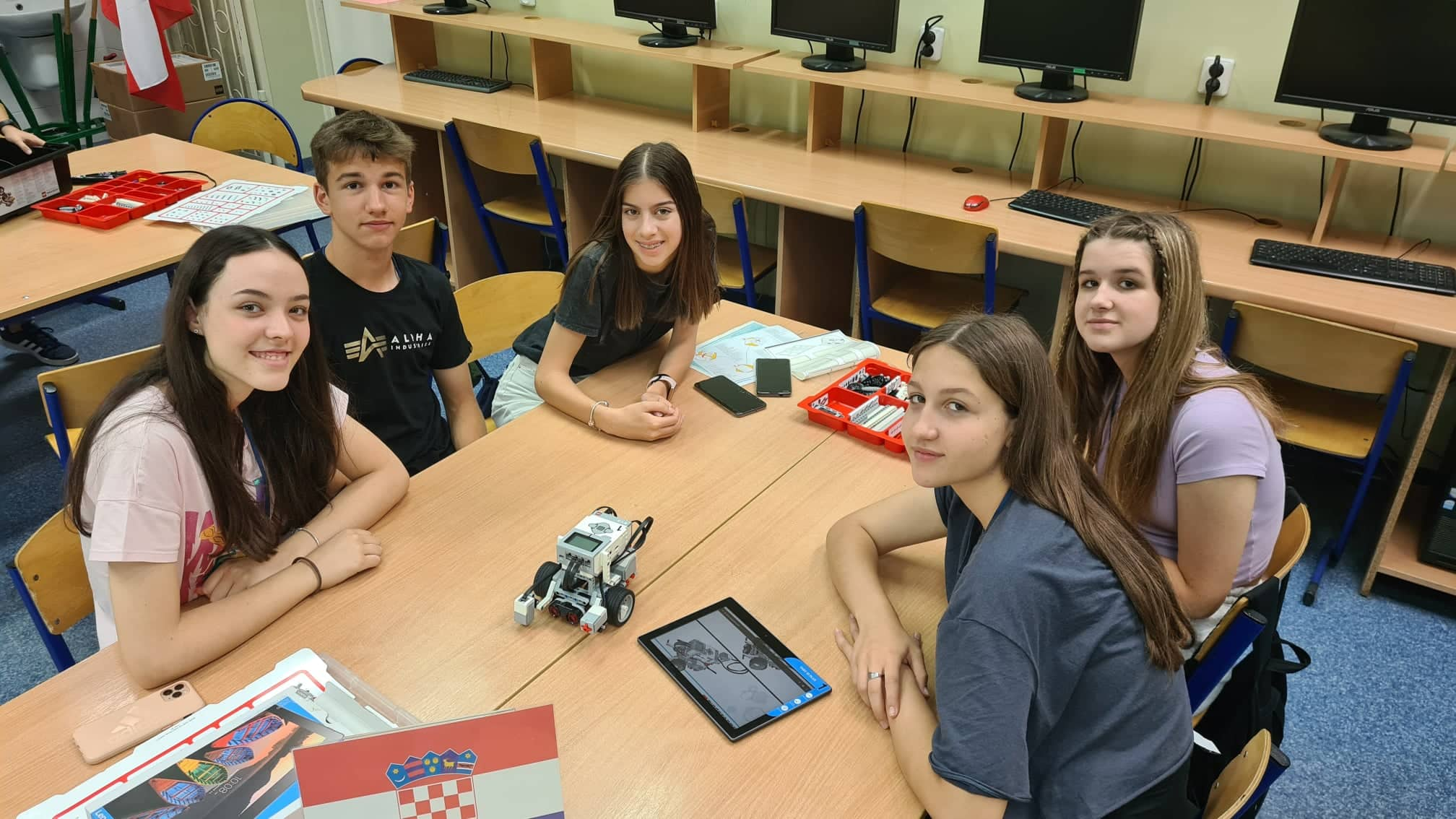 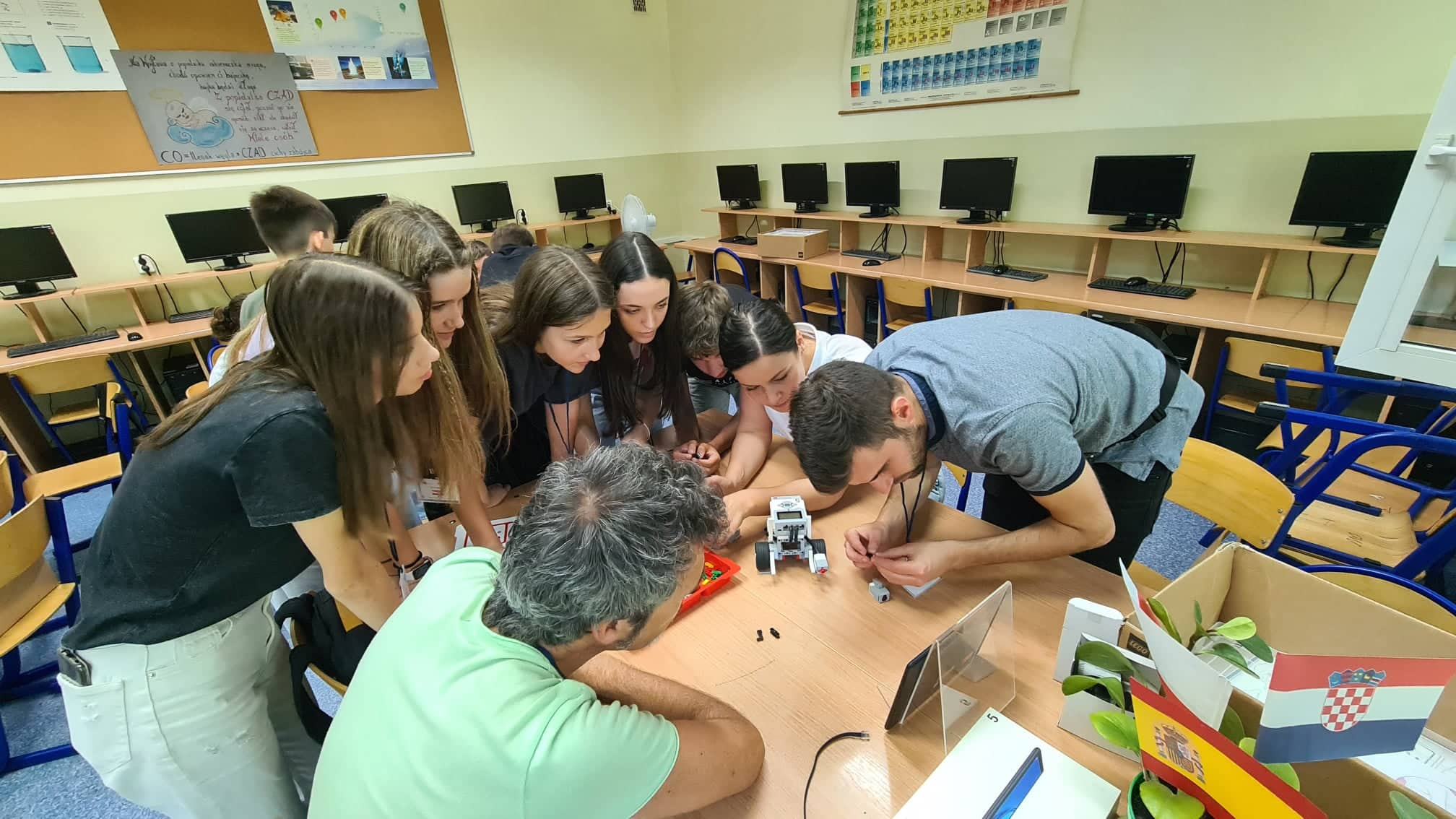 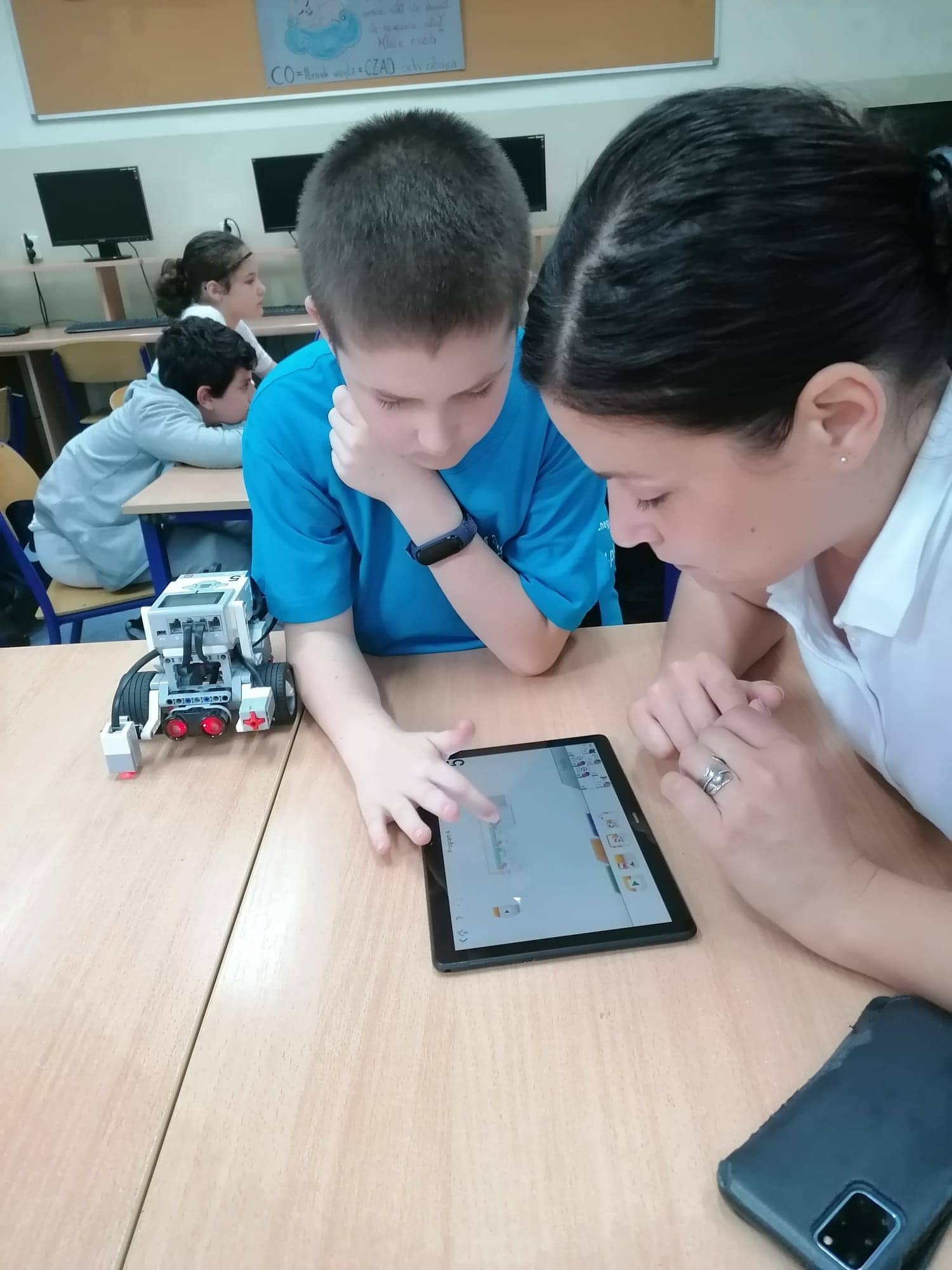 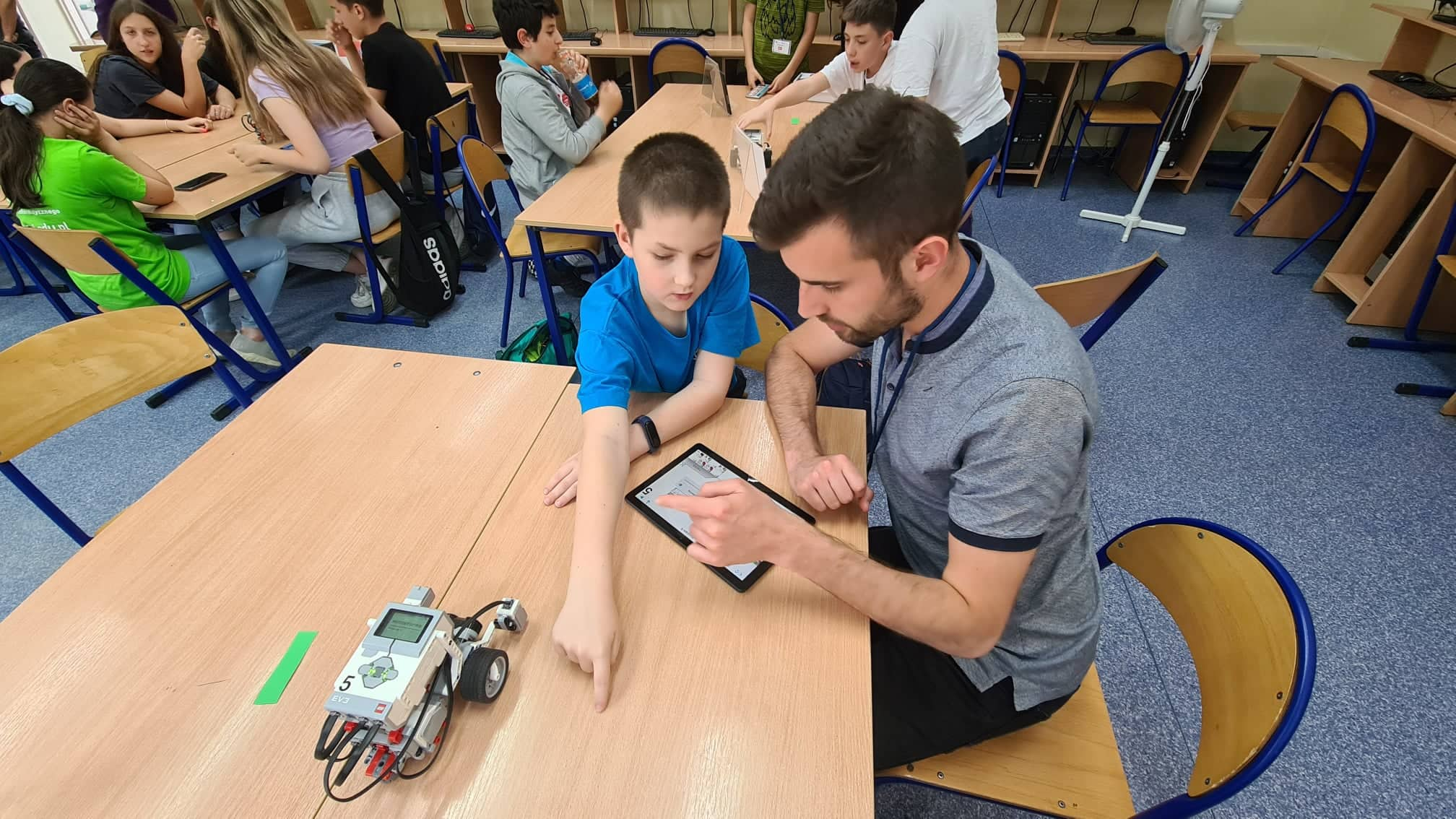 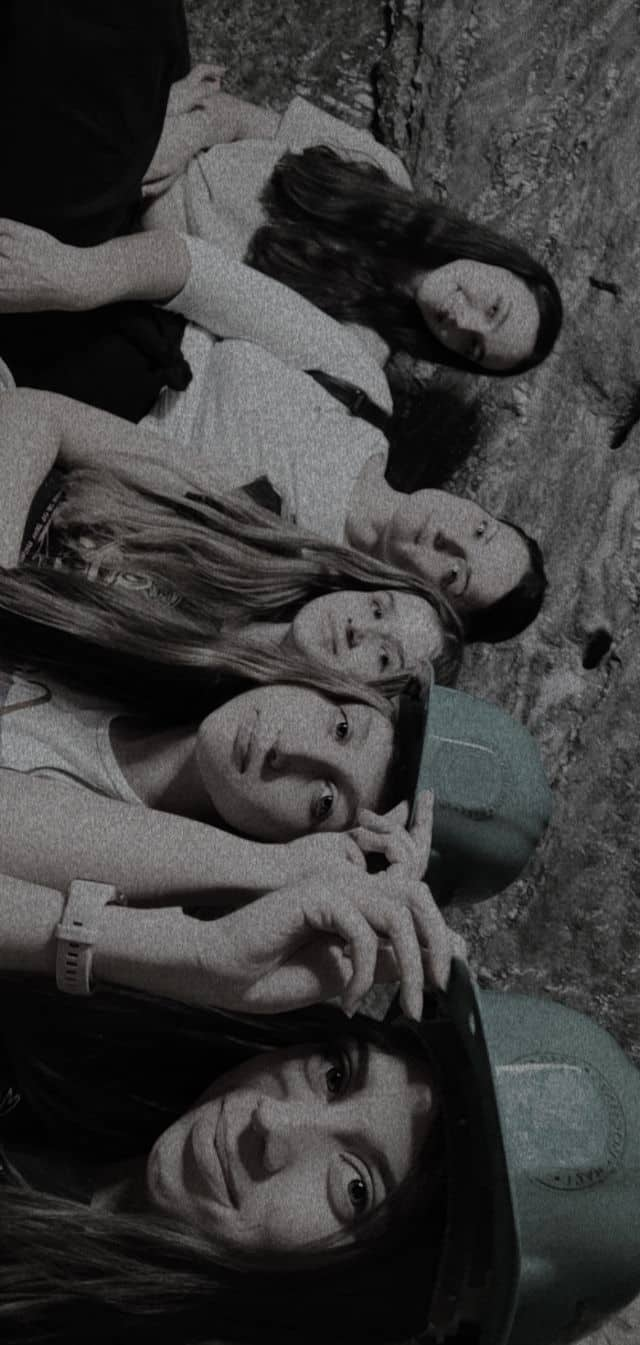 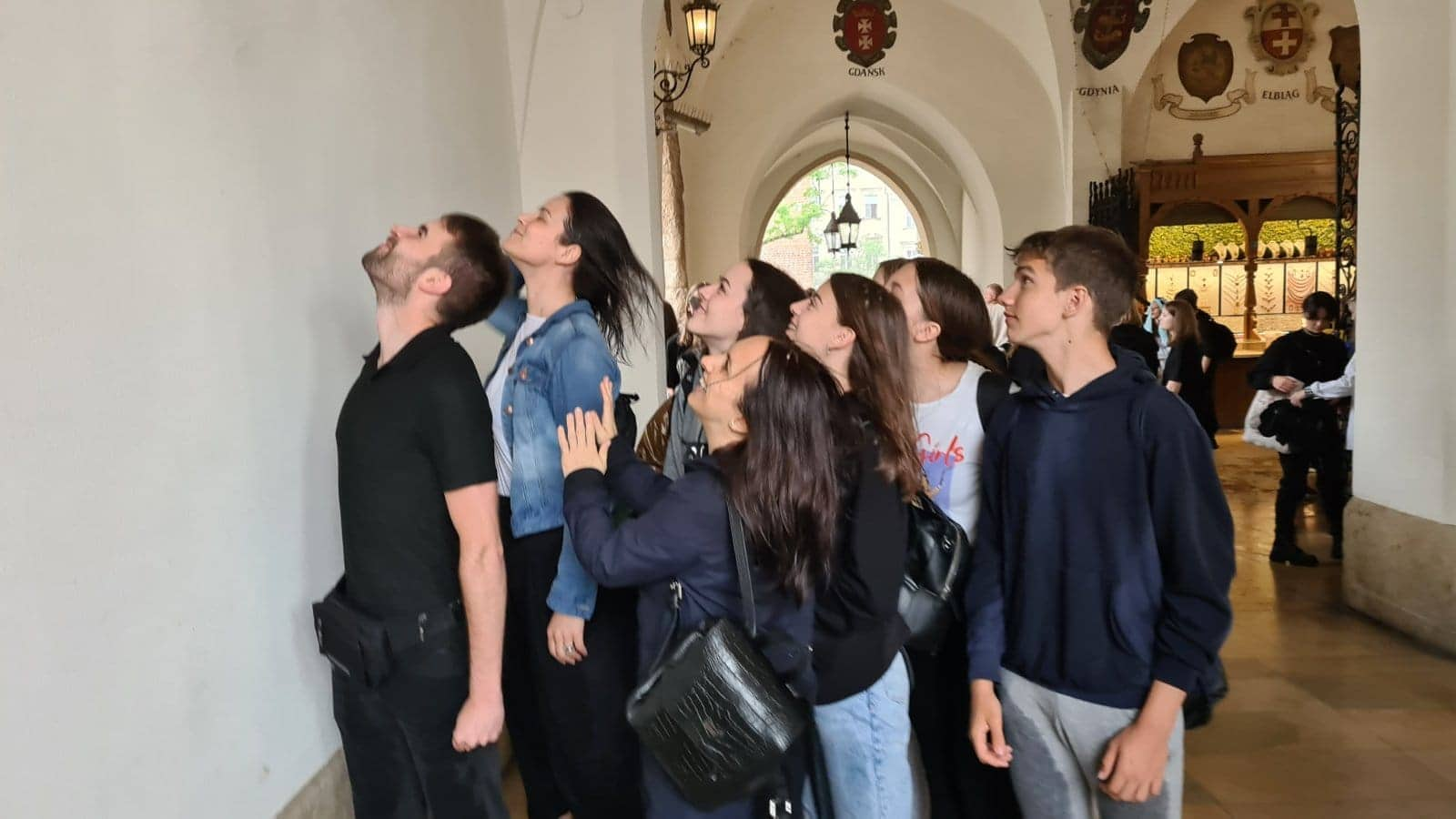 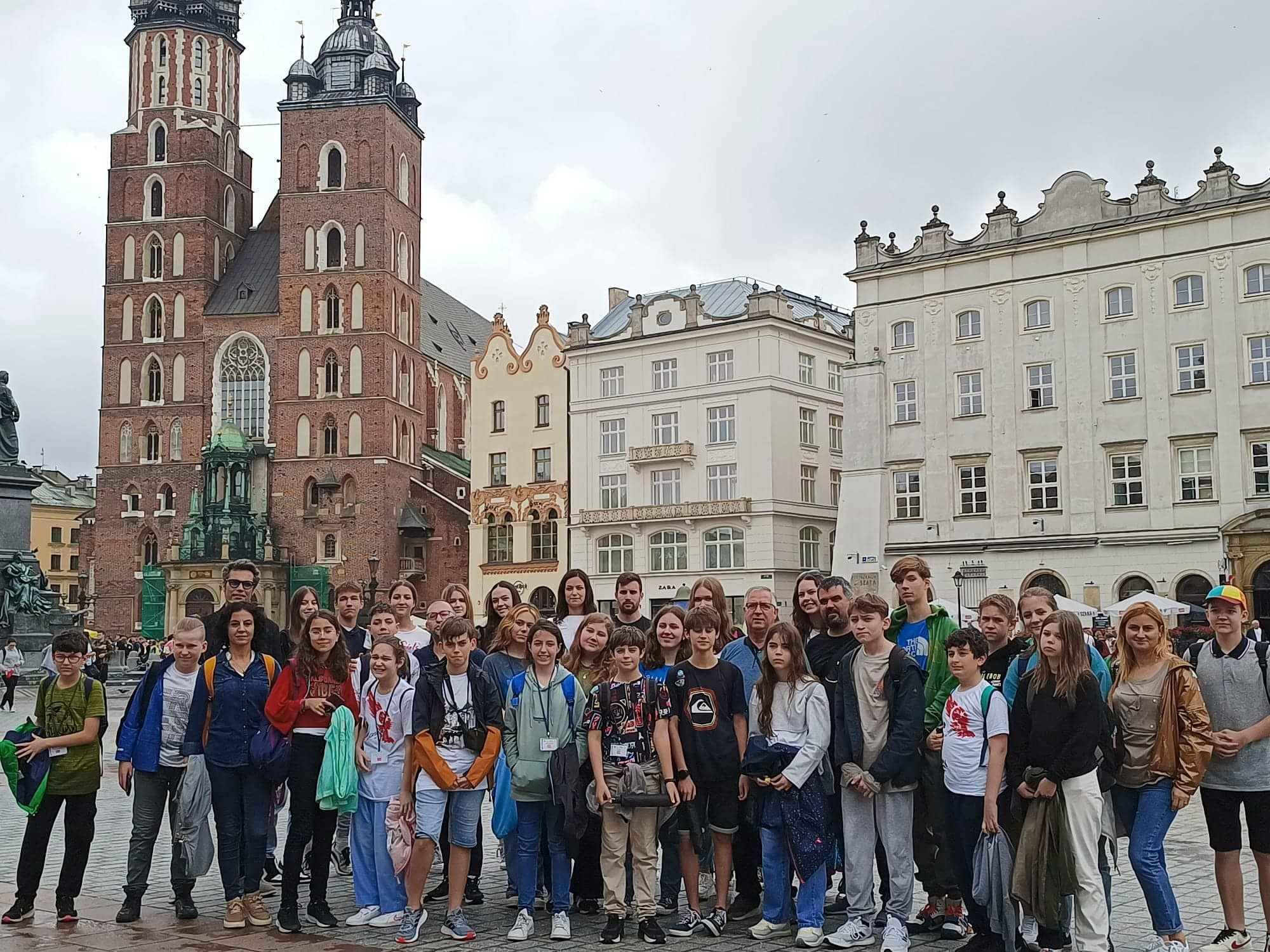 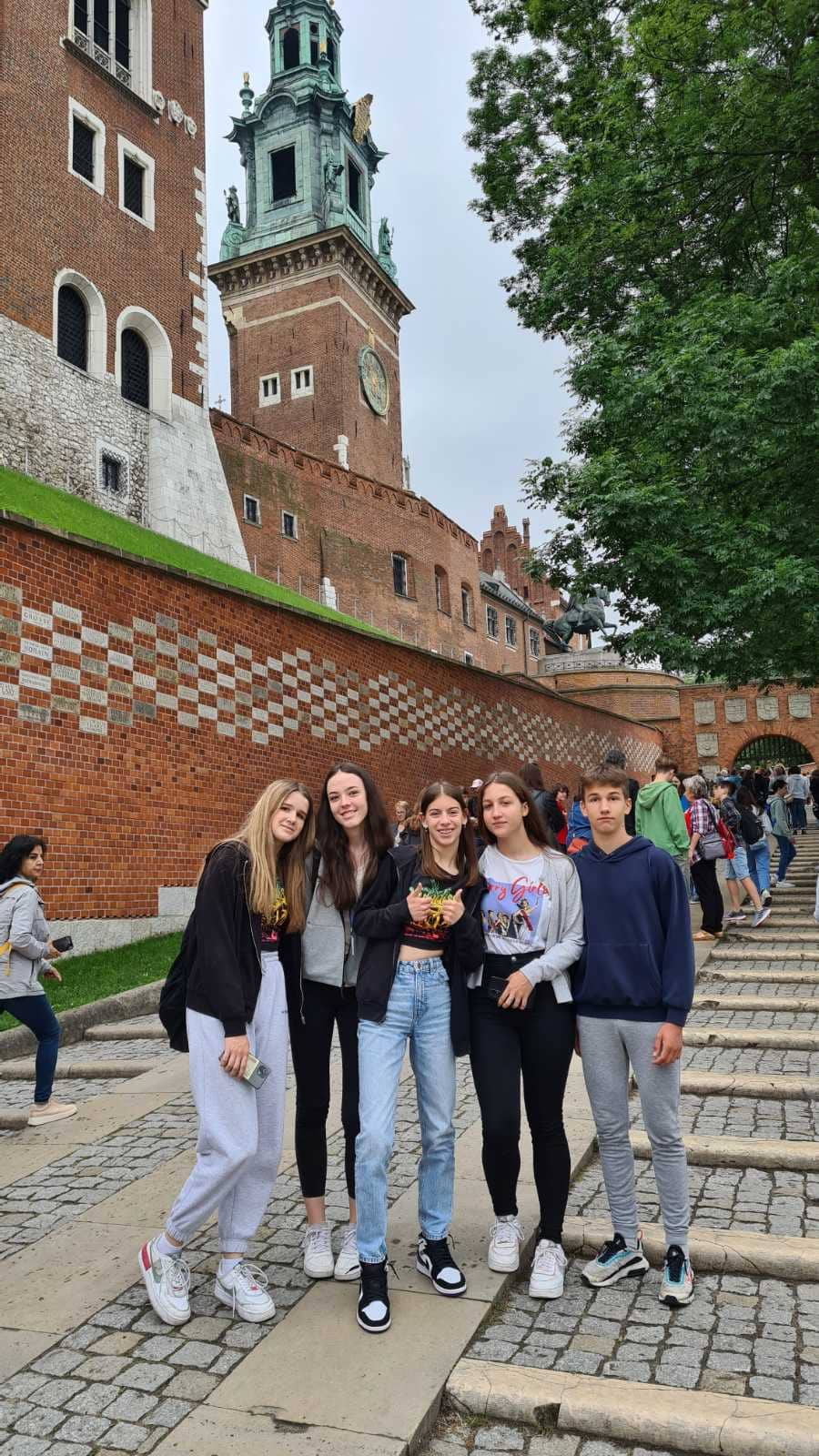 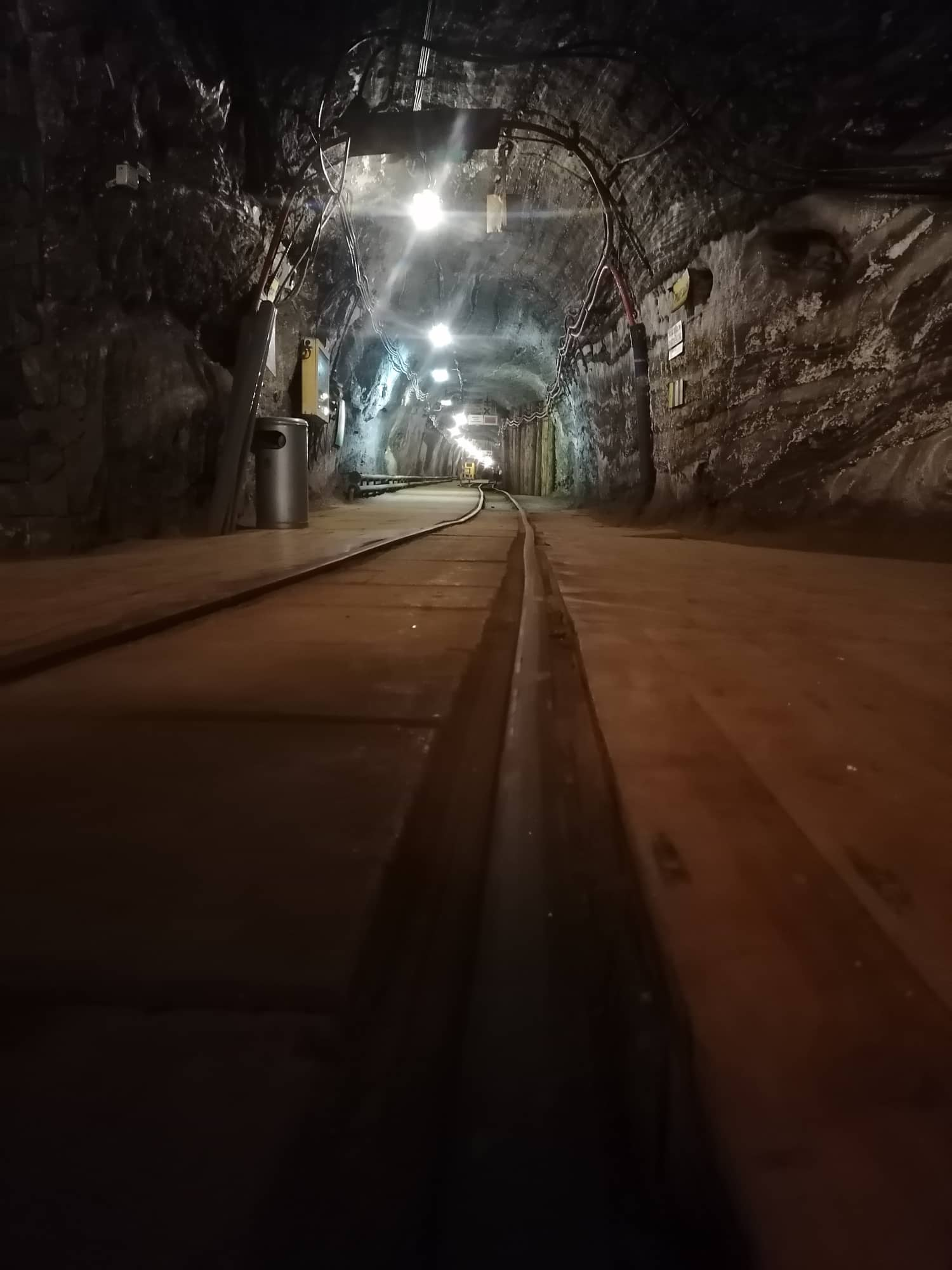 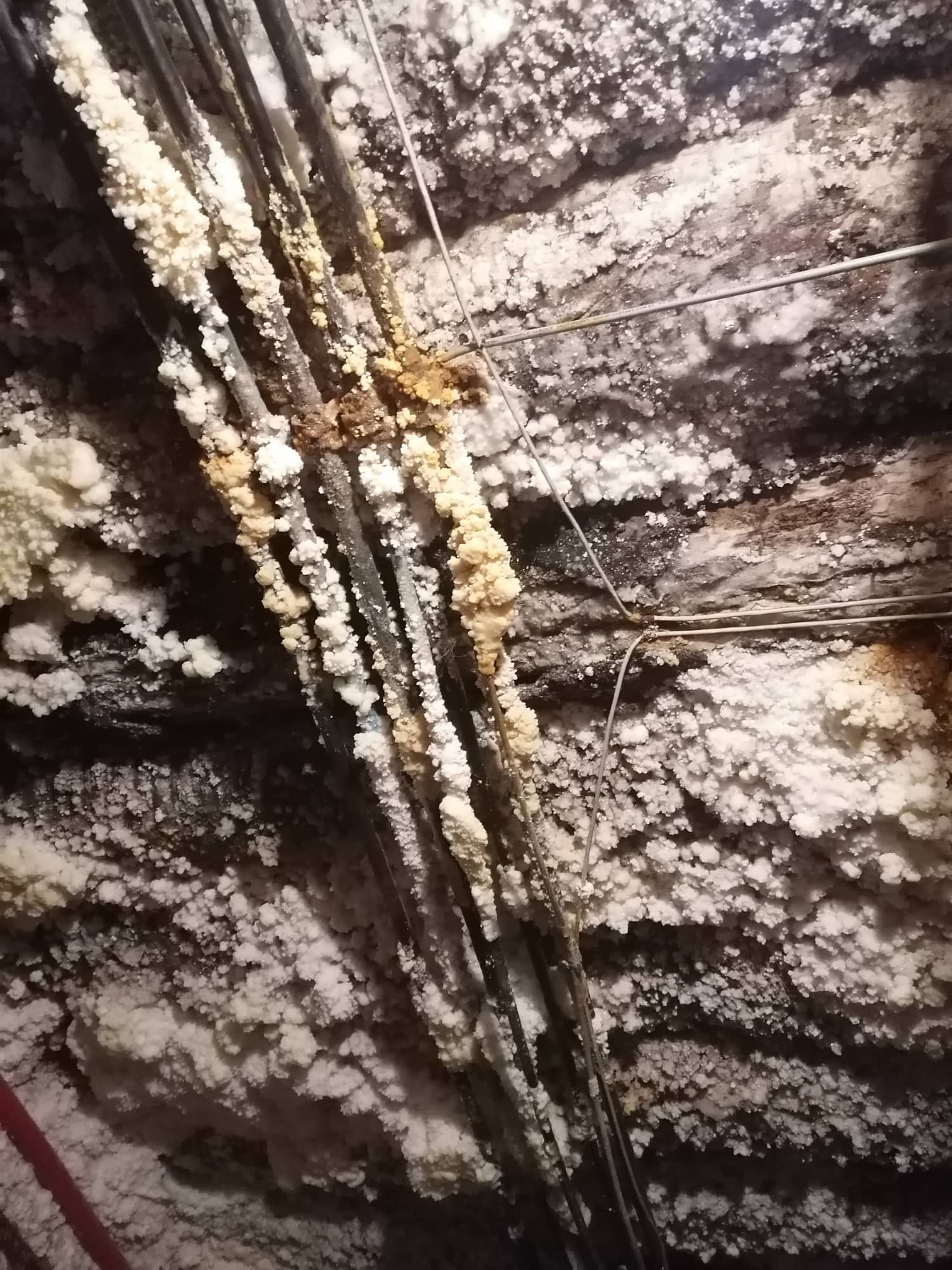 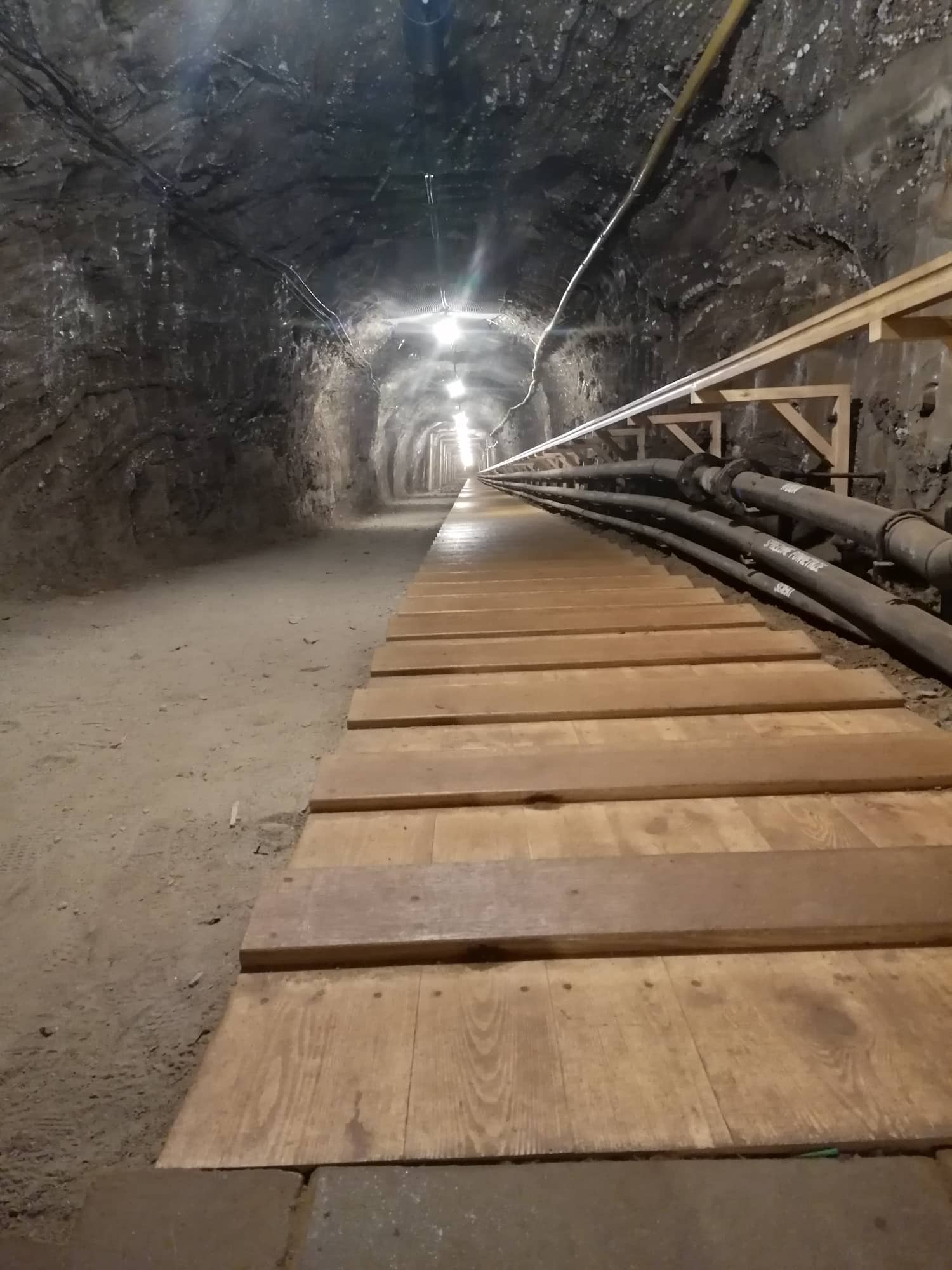